주의 손에 나의 손을 포개고
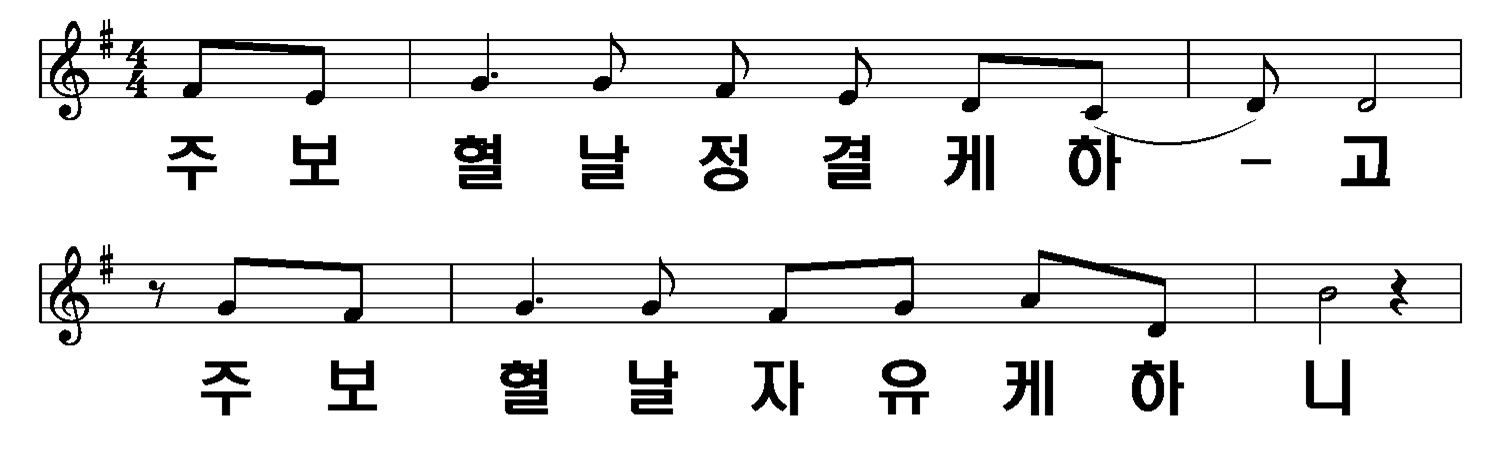 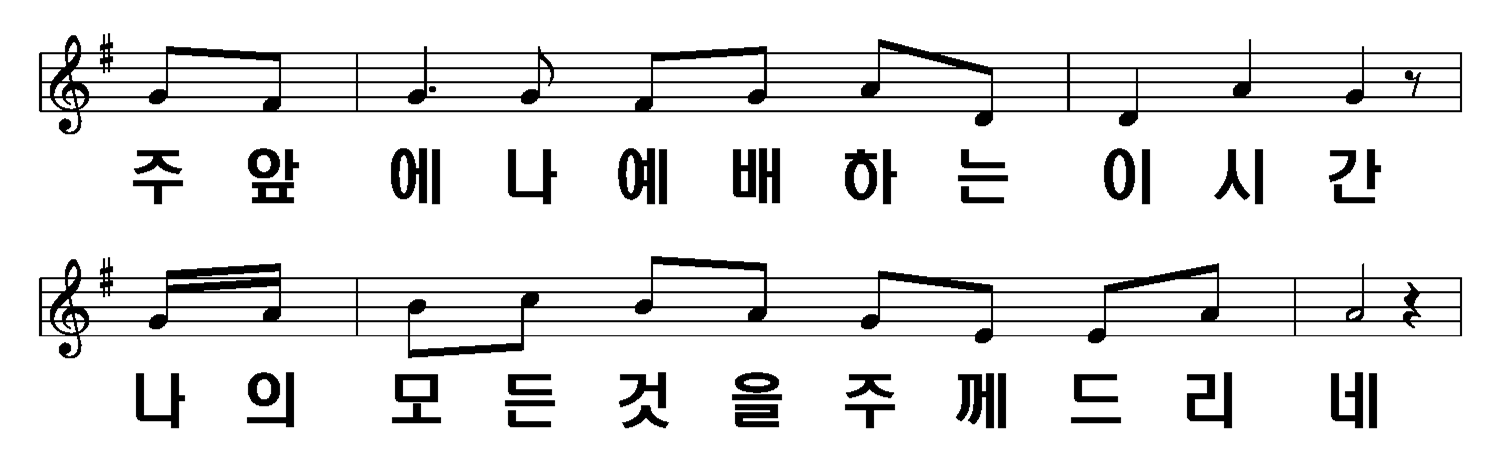 1/5
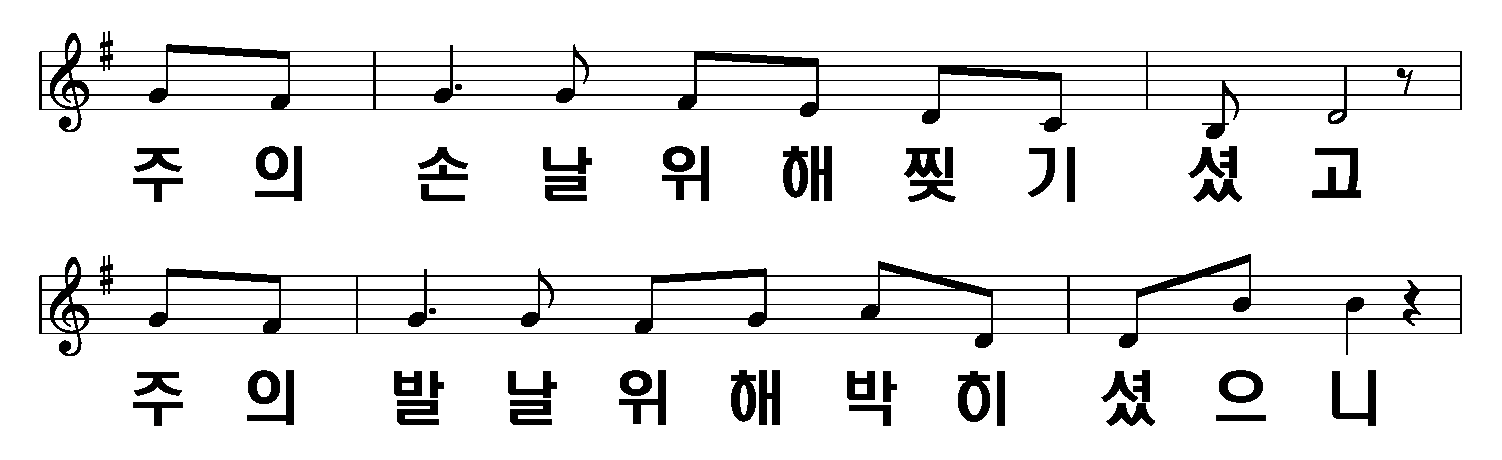 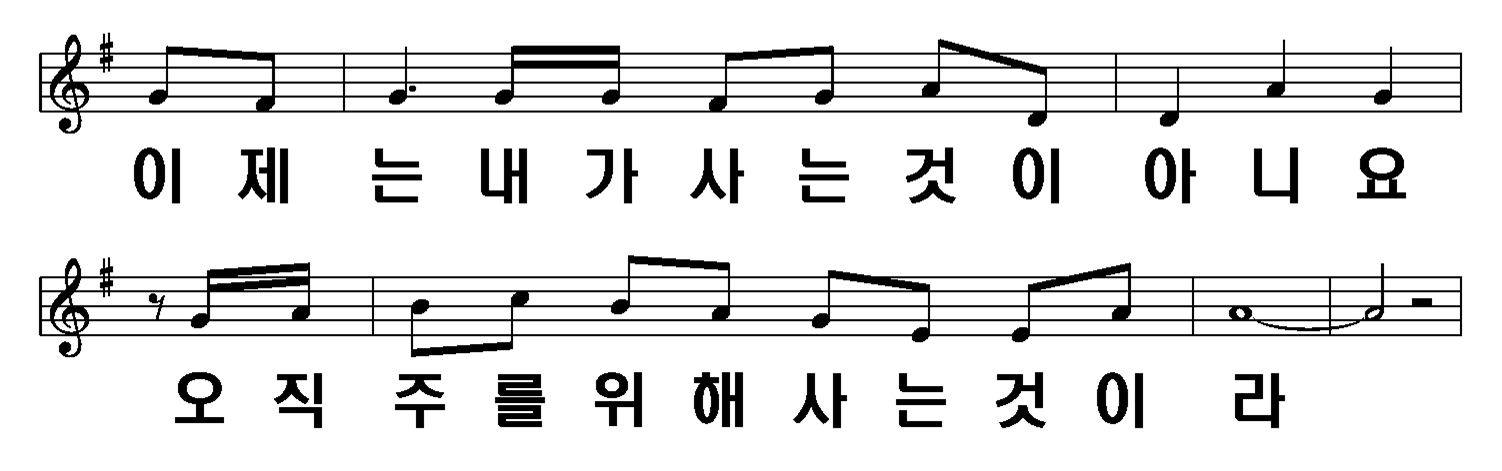 2/5
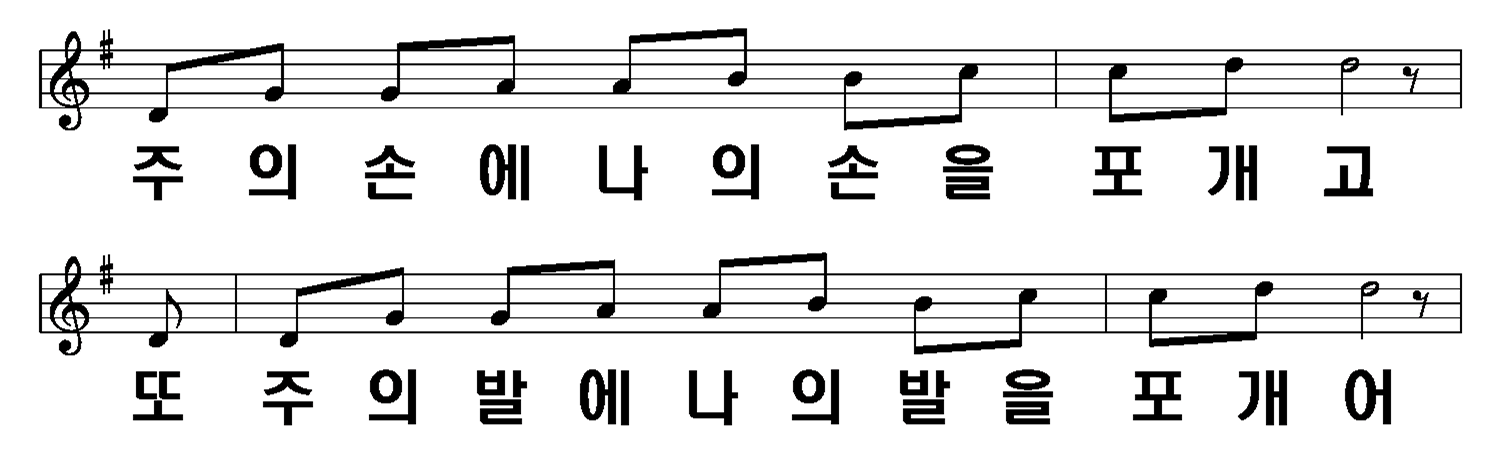 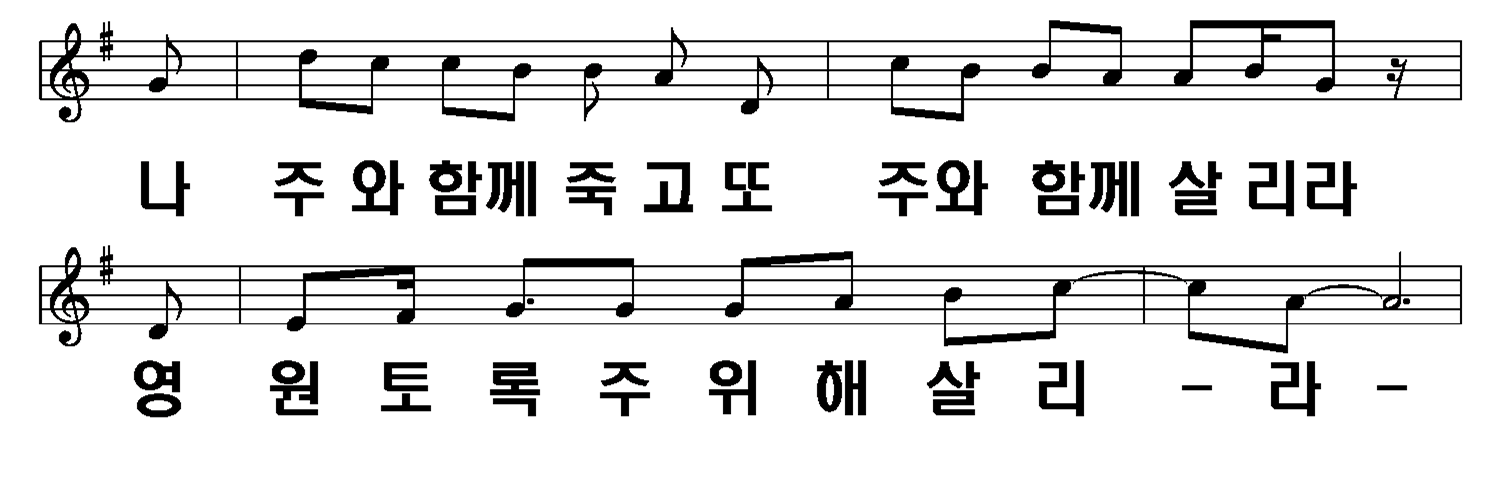 3/5
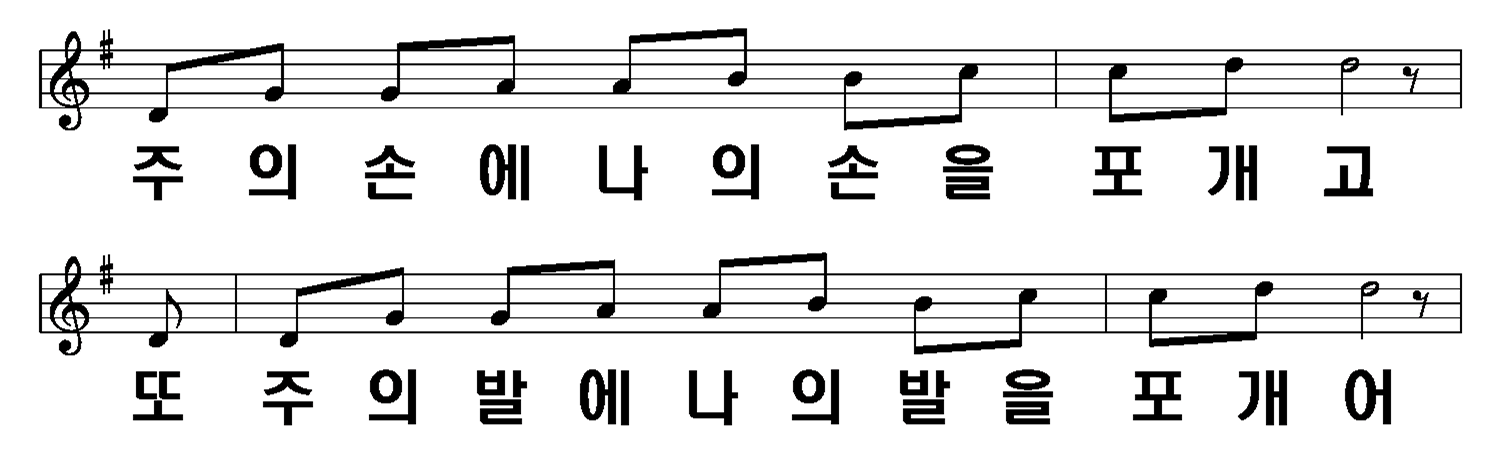 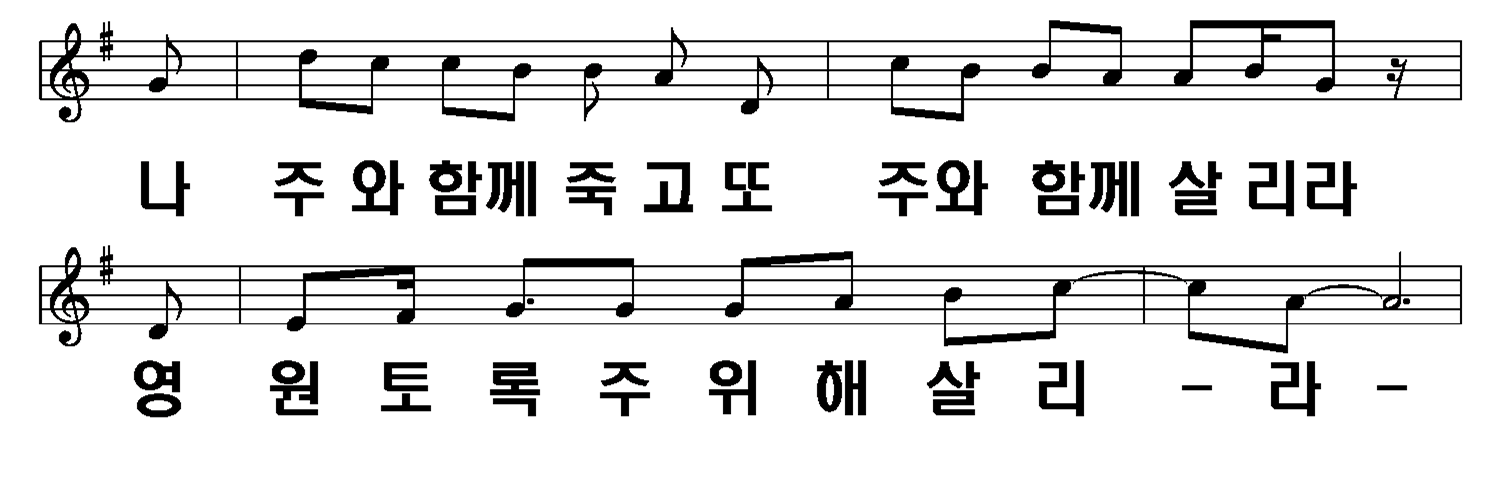 4/5
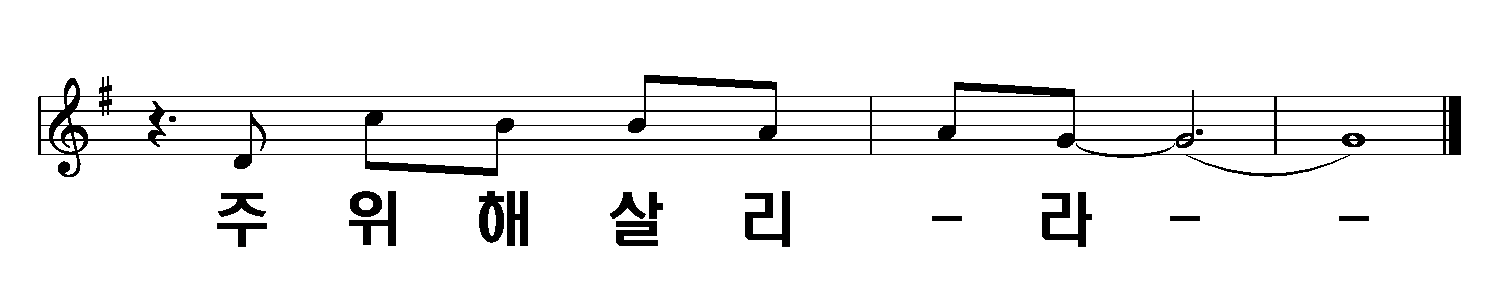 5/5